Külastajate rahuloluküsitluse kokkuvõte 2019
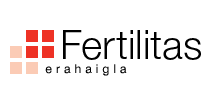 ÜldandmedKüsitlusperioodil 01.01.2019-31.12.2019 kokku 509 vastajat.
www.likemed.eu
Üldandmed (2)
www.likemed.eu
Ligikaudu pooled vastajatest vastasid küsitlusele ravil viibides ning kokku 48% oli Fertilitases viimase viie aasta jooksul käinud 2 või enam korda.
www.likemed.eu
Enamus vastajatest kasutas eriarsti konsultatsiooni teenust. Infot Fertilitase kohta leitakse enim kodulehelt, aga palju saadakse infot ka tuttavalt kui ka Fertilitase välistelt arstidelt.
www.likemed.eu
Märkimisväärselt on kasvanud vastuvõtuks aja broneerimine kodulehe kaudu. Registreerimise korraldusega rahulolu on kõrge.
www.likemed.eu
Enamus vastajatest on saanud leevendust oma probleemile ning nad jäid tervikuna visiidiga rahule.
www.likemed.eu
Enamus leiab, et arsti töö jättis neile professionaalse mulje ning nad tundsid sõbralikku suhtumist endasse.
www.likemed.eu
Fertilitase hinna ja kvaliteedi suhet peetakse heaks - vabavastustes toodi esile mõningatel juhtudel teenuse kõrget hinda. Kokku 97% vastajatest pöörduks vajadusel taas Fertilitasse.
www.likemed.eu
Muutused aastate lõikes (1)
www.likemed.eu
Muutused aastate lõikes (2)
www.likemed.eu
Arsti ja personali kiitus
Sooviksin tänada käekirurg-ortopeed Kristo Kaski, õde Angelina-Langinen Lukast ning anestesioloog Rened väga proffessionaalse tegevuse ning suhtumise eest. 
Super järelravi. 
Super tore kollektiiv. Nii lahked ja abivalmid.
Suur tänu Dmitri Dubrovini tehtud operatsiooni eest. Ninavaheseina korrigeerimine.
Suurepärane kogemus dr. Heli Tobre-Madise ja dr. Marge Sooväliga. Kõik arstid võiksid olla nii professionaalsed, sõbralikud, osavõtvad ja positiivse suhtumisega. 
Tahan tänada personali ja õdesid, kes jaksasid öösel meid valvata. Eriti dr. Rein Adamsoni.
Dr. Solovjov on imeline arst. Laps, kes väga kardab arste, leidis üsna kiiresti tänu Dr. Solovjovi lapsesõbralikkusele temaga ühise keele. Lapse mandlite operatsioon läks hästi ning kogu personal haiglas oli lahke ja sõbralik.
Tammsaare teel asuv Fertilitase kliinik on minu lemmikuim.  
Esimest korda kogesin sõbralikku ja proffi haiglateenust.Iga töötaja on lisaks oma erialastele teadmistele ka hea psühholoog ja suudab maha rahustada. Ma tundsin, et olen siin heades kätes ja hoitud. Toit oli maitsev . Ka öine hoolitsus medvenna poolt oli tip-top. Samusti vüttis Anni Laos minult operatsioonieelse hirmu. 
Aitäh.Tänusõnad dr. Kaurile , Kai Kikasele . Õdedele Leenale ja Irinale. 
viibisin taastusravil Haigekassa toetusel ning selle hinnaga olin väga rahul. Toit oli väga hea, liigagi suured portjonid, aga õnneks võis ka järgi jätta. Hooldajate poolt osutatav teenindus oli väga hea. Aitäh teile!
Väga positiivne kogemus, minu jaoks oli aega, aeg läks isegi üle. Sain kõike küsida, sain selgitusi. Tavaliselt on arstil kiire kiire ja ei saa väga palju suhelda. Mul läks enesetunne kohe hoobilt paremaks.
Väga rahul teie kliinikuga ja nende tingimustega. Kui ma leian teist parema kliiniku , siis teatan teile, aga ma väga kahtlen selles. Teie delikaatsus, kogemus ja ravi kvaliteet on suurepärased. Aitäh.
Dr Merike Ploom on täiesti võrratu arst, olen teda paljudele oma väikelaste vanematest sõpradele-tuttavatele soovitanud.
Dr Tobre Madis oli väga meeldiv arst, rahulik ja sôbralik. Kristel Annuk abistas viimati sôbralikult ja pühendunult.
Dr. kaur on suurepärane kirurg ja kogu ülejäänud personal samuti väga tore.
Tammsaare teel asuv Fertilitase kliinik on minu lemmikuim.  
Dr. Väin on parim!
Tänan kõiki õdesid ja eriti dr. Rein Adamsoni
www.likemed.eu